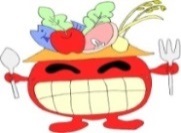 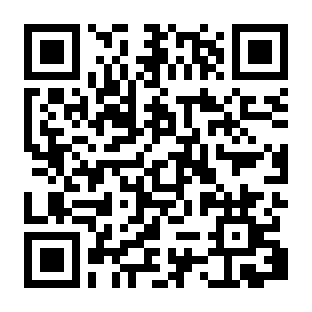 R6.7.1
発　　　行：郡上市
編　　　集：関保健所管内
　　 　  　　行政栄養士研究会
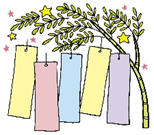 まめなかなつうしん
郡上市ホームページ
トマト・ししとう
今月のレシピテーマは
です！
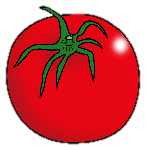 熱中症を防ぎましょう
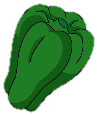 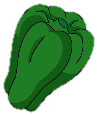 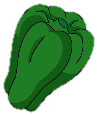 熱中症の原因となる暑さの要素、すなわち、気温・湿度・輻射（放射）熱・気流を総合的に考慮した指数をWBGTといいます。 WBGTが28以上になるとに熱中症が起こりやすく、この指数が労働現場、
スポーツ時、日常生活での予防の目安として使われています。周りにも声をかけながらみんなで
熱中症対策を進めましょう。WBGTについての詳しい情報は環境省ホームページをご覧ください。
暑さを避けましょう
室内
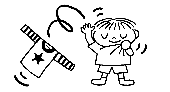 屋外
通気性、速乾性の
ある衣服の着用
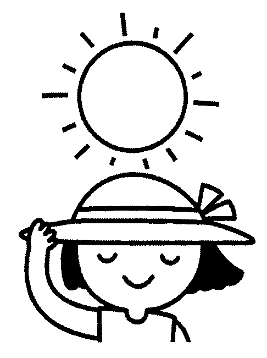 扇風機や
エアコンで
温度調節
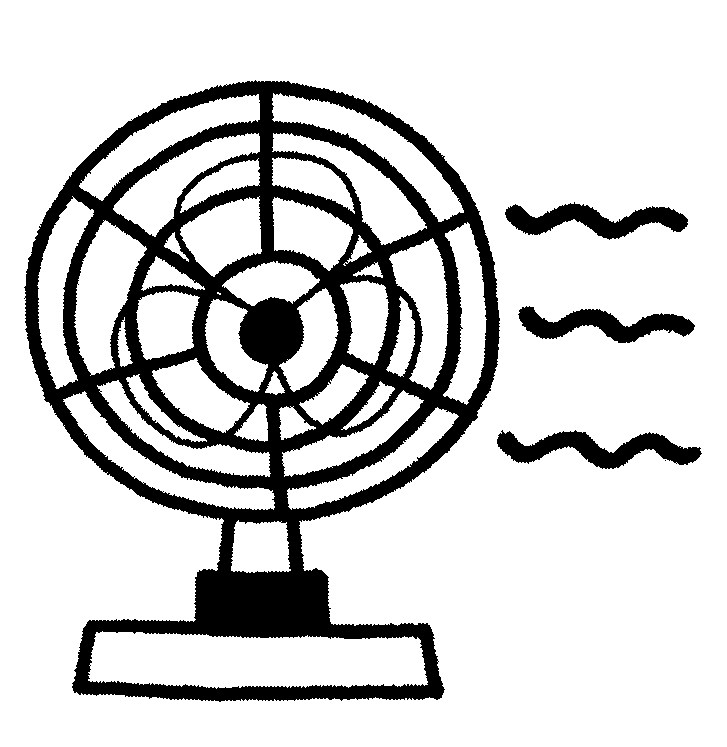 日傘や帽子の着用
素早く体温を下げたい時にはシャワーや
冷たいタオルで
首やわきの下を冷却
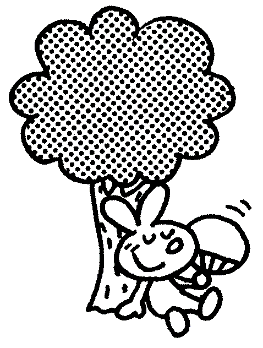 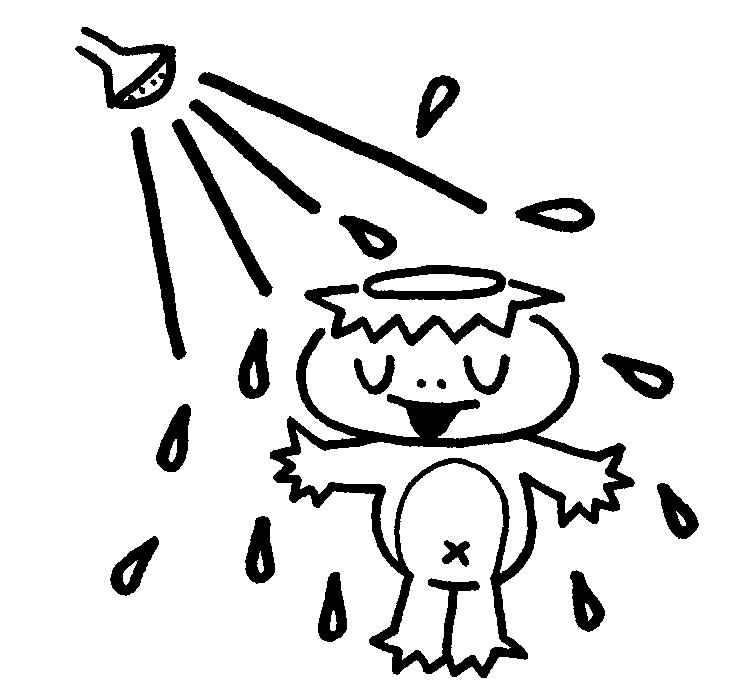 日陰の利用、
こまめな休憩
遮光カーテン、
すだれ、打ち水を利用
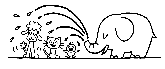 こまめに水分補給をしましょう
のどが渇かなくてもこまめに水分補給を。
家にあるもので経口補水液が作れます
○水・・・・・１L　

○砂糖・・・・４０g（大さじ4と1/2）
（はちみつ　　大さじ3~4でもOK）

○塩・・・・・３g（小さじ1/2）

お好みで、
レモン果汁・・５０ml
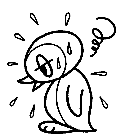 コップ
約6杯分
1日1.2L  ＝
大量の発汗があった場合には、汗で失われた塩分（ナトリウム）も適切に補えるスポーツドリンクや経口補水液などを利用しましょう。
日常的に飲むものではないので注意！
朝食を食べて熱中症を予防しましょう
朝食をとると、寝ている間に失われた水分・塩分を補給することができます。
夏バテで食欲のない時期ですが、意識して朝食をとるようにしましょう。
たんぱく質は疲労も回復
してくれます。
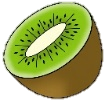 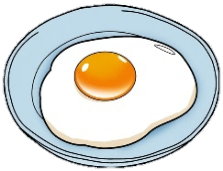 夏野菜や果物は
体温を下げてくれます。
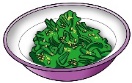 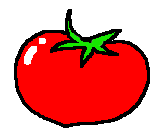 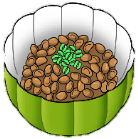 具だくさんの汁物は水分だけでなく、ビタミン、ミネラル、ナトリウムも
一緒にとることができ、熱中症対策に
効果的です。
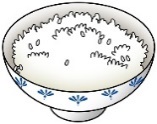 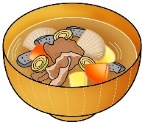 ごはんやおかずにも
水分が含まれます。
熱中症警戒アラート ・ 熱中症特別警報アラート
環境省のページ
熱中症の警戒アラートなど熱中症予防に関する情報は、右の二次元バーコードから
確認できます。自分の地域が発表されたときには、暑さを防ぐ、外出や屋外での運動及び
長時間の作業をやめる、こまめに水分・塩分の補給をするといった熱中症予防行動をとりましょう。
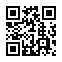 【お問い合わせ先】
〒501-4607　　郡上市大和町徳永618番地　大和保健福祉センターやまつつじ　健康課
　　　　　　　　　　　　　　　　℡0575-88-4511　　fax0575-88-4742
※郡上市役所ホームページでご覧いただくことができます。
A
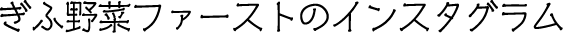 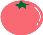 「たっぷり野菜しっかり減塩」メニュー
料理を作って、写真をインスタグラムに
「＃ぎふ野菜ファースト」をつけて
投稿してね☆
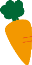 簡単かんたんホイル焼き！
◎主菜：トマトと鮭のホイル焼き（2人分）
キャベツ　　　
トマト
塩鮭（甘塩）　　　　　　　　　　　　 
油
酒
②アルミホイルを約３０㎝の長さに２枚　
　切って広げ、中央部分に油を塗る。
　①を等分に横長に並べ、その上に鮭を
　１切れずつ乗せ、酒を等分にかけて包
　む。
120g
大１個
２切れ
小さじ1/3
大さじ1/2
①キャベツは５～６㎝の細切りにし、トマト
　は２㎝の厚さの半月切りにする。
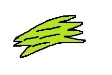 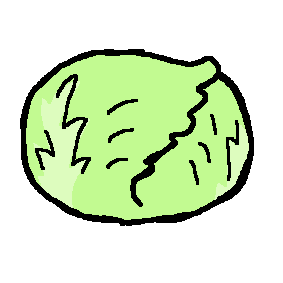 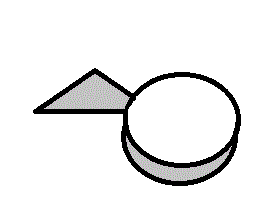 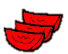 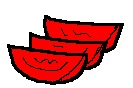 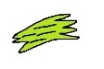 *生鮭に変え、塩少々（小さじ1/4）を振りかけてお作りいただけます。
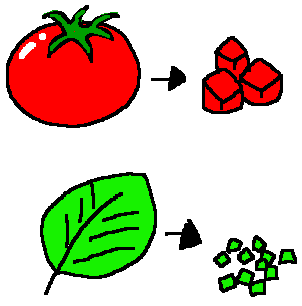 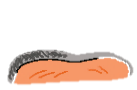 （ひとり当たり）
③フライパンを中火で熱し、②を入れて
　ふたをして約５分焼く。弱火にしてさらに
　約２分焼く。
エネルギー　　　
たんぱく質　　　 
脂質　　　　　　　
炭水化物　　　　
食塩相当量　　   
野菜の量
174kcal
17.2g
9.0g
8.2g
1.3g  
160g
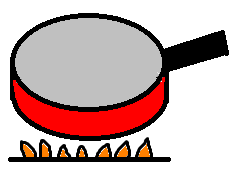 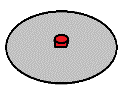 ※生鮭（塩少々）を使用した場合、 
食塩相当量 1.0 ｇ　となります。
◎副菜：ししとうとれんこんのカレーきんぴら（2人分）
変わりきんぴら♪
20本
80g
10g
大さじ1/2
100㏄
小さじ1/2
小さじ1/2
小さじ1/2
ししとう
　れんこん
　桜えび（乾）
　オリーブオイル
　　水
　　顆粒和風だし
　　カレー粉
　　しょうゆ
②フライパンにオリーブオイルを熱し、
　①と桜えびを炒め、Aを加えて汁気が
　なくなるまで煮る。
①ししとうは所々に穴を開ける。
　れんこんは皮を剥いて３㎜幅の半月切り
　にする。
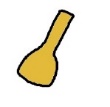 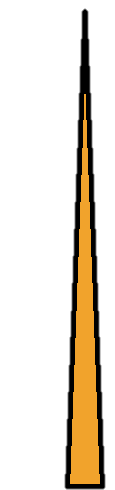 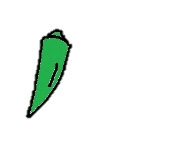 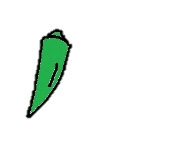 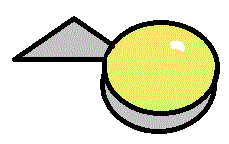 ・
・
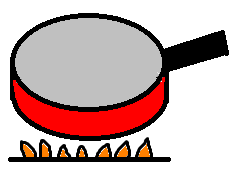 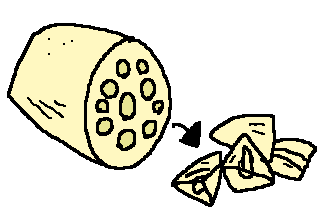 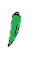 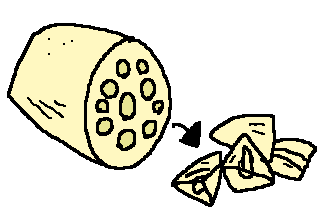 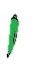 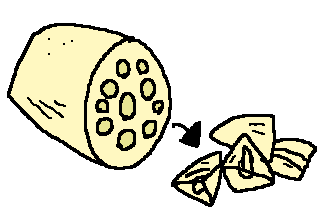 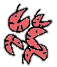 A
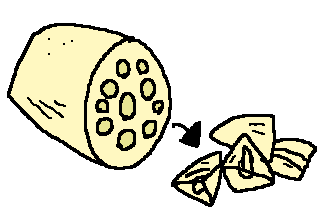 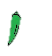 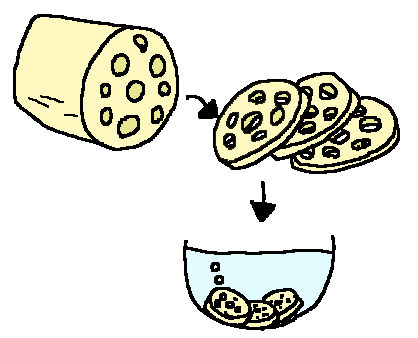 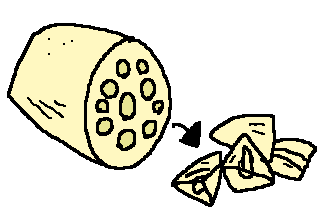 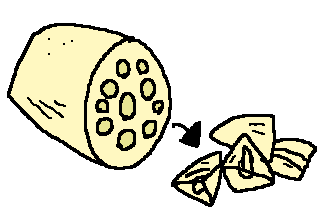 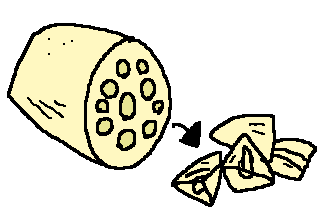 *減塩しょうゆでもお作りいただけます。
（ひとり当たり）
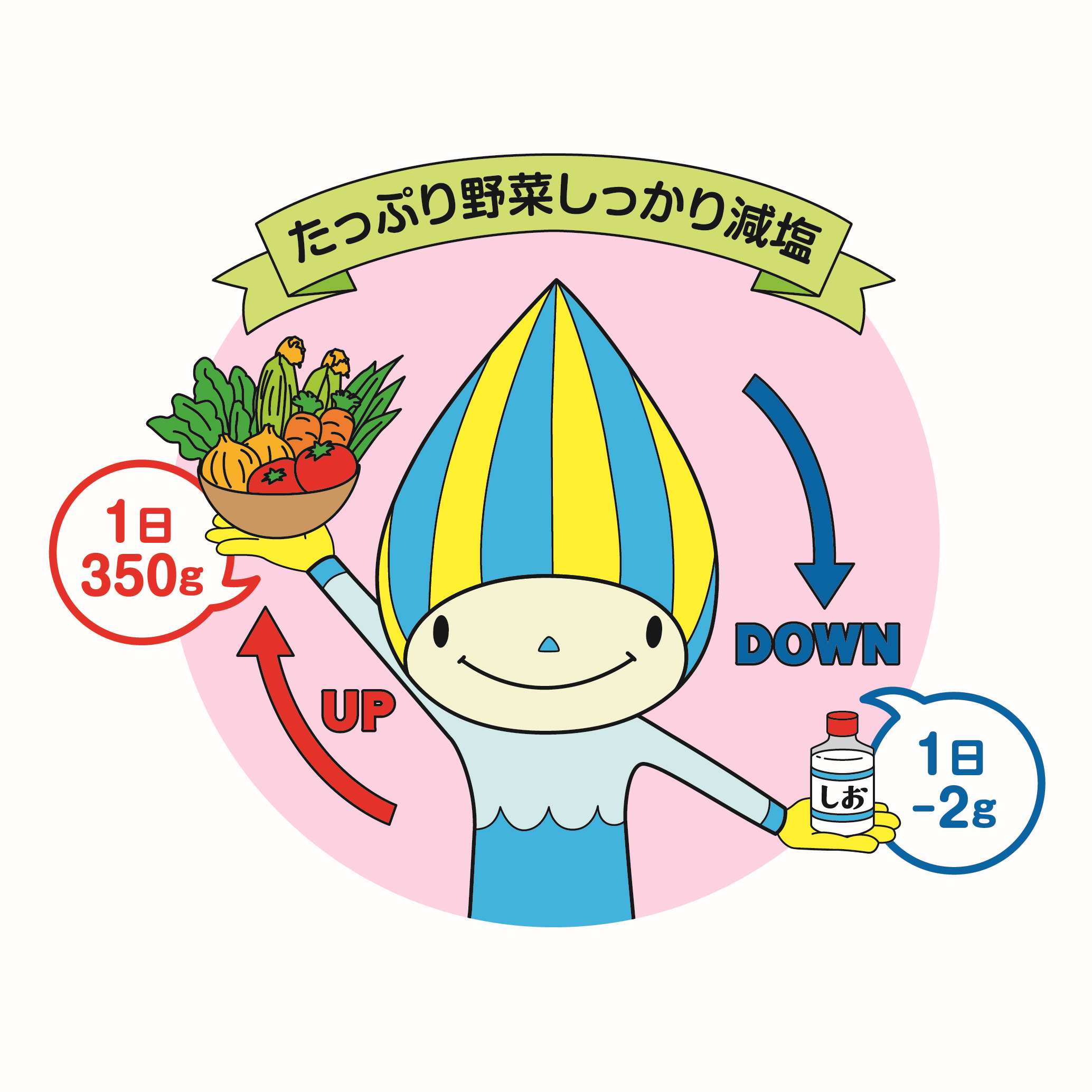 エネルギー　　　
たんぱく質　　　 
脂質　　　　　　　
炭水化物　　　　
食塩相当量　　   
野菜の量
82kcal
5.2g
3.4g
9.2g
0.8g
90g
※減塩しょうゆを使用した場合、 
食塩相当量　0.7 ｇ　となります。
※上記の栄養量は、「日本食品標準成分表2020年版（八訂）」による算出量です。
　調味料の種類・原材料等により、使用目安量が異なったり、若干数値や食味が
  変わることがあります。
　また、疾病等により医師の診察を受けている方は、主治医の指示に従ってください。
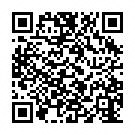 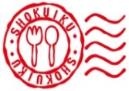 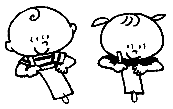 七夕の節句
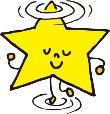 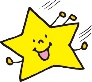 七夕の節句は、7月7日の夜に行われる星祭りとも呼ばれる行事です。 短冊に願い事を書いて、
竹や笹の葉に結びつける習慣は、今でも行われています。
行事食として代表的なものは「そうめん」です。平安～江戸時代まで、七夕には索餅（さくべい）というものが食べられていました。 これが素麺の原型と考えられていて、日本の麺食は、そばでもうどんでもなく、
「そうめん」から始まるとされます。
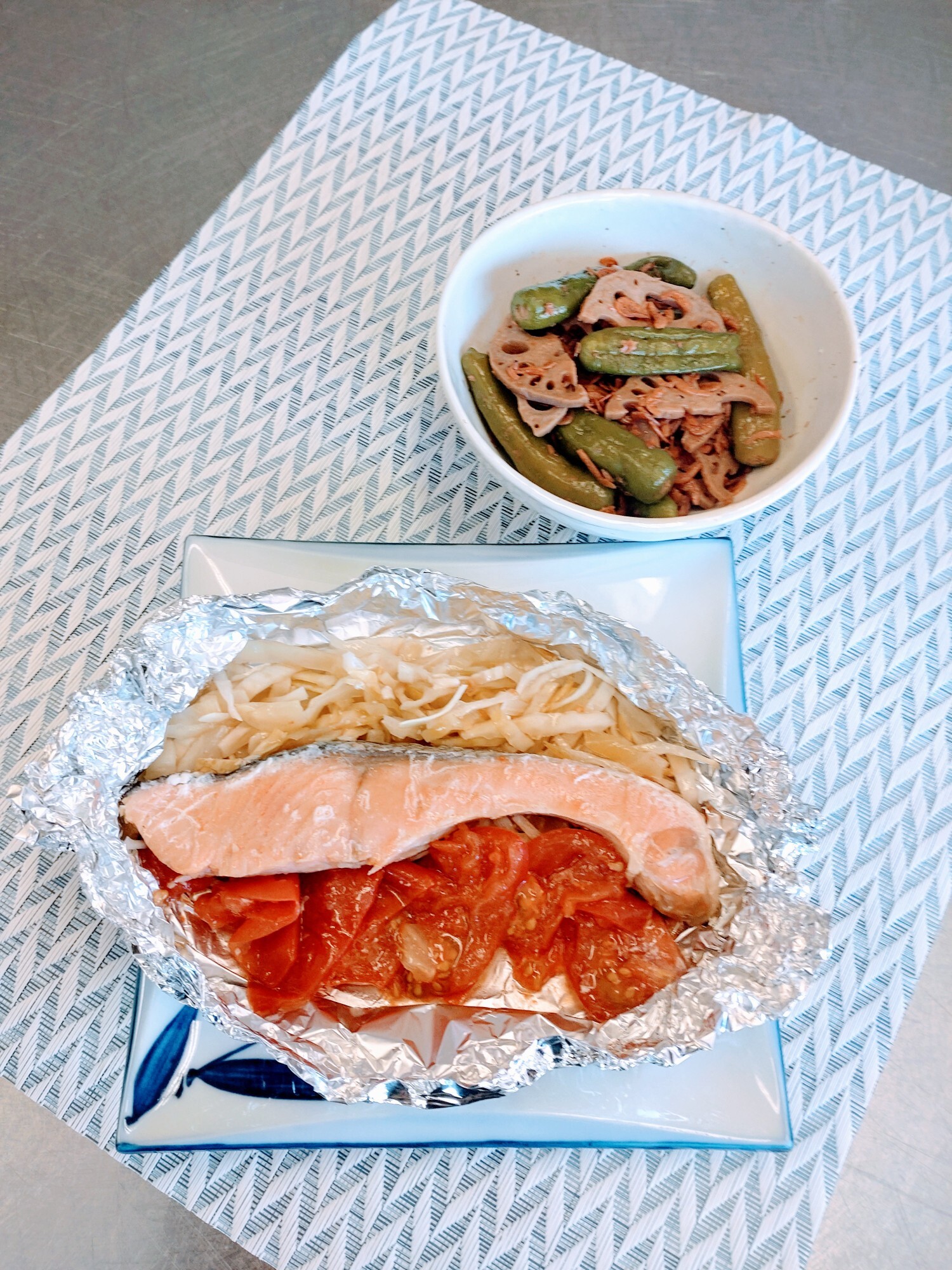